在Windows作業系統，使用新注音或注音輸入法輸入中文字的時候，標點符號不可以直接輸入鍵盤的半型標點符號，必須輸入全型的標點符號，使用快速鍵輸入標點符號，可以節省時間，讓輸入的速度更快、更方便，
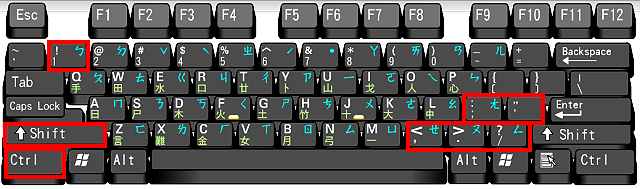 關於標點符號的快速鍵說明如下：
1.鍵盤按鍵如下圖所示，使用快速鍵輸入標點符號，需要使用的按鍵已經用紅色的框線標示。
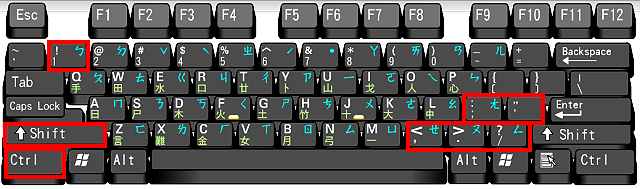 2.常用的標點符號的快速鍵如下圖所示：
（操作方法為先按住鍵盤的Ctrl或Ctrl+Shift鍵不放，再按一下標點符號）
「Ctrl」+「,」= ， 逗號
「Ctrl」+「.」= 。 句號
「Ctrl」+「'」= 、 頓號
「Ctrl」+「;」= ； 分號
「Ctrl」+「Shift」+「:」= ： 冒號
「Ctrl」+「Shift」+「?」= ？ 問號
「Ctrl」+「Shift」+「!」= ！ 驚嘆號
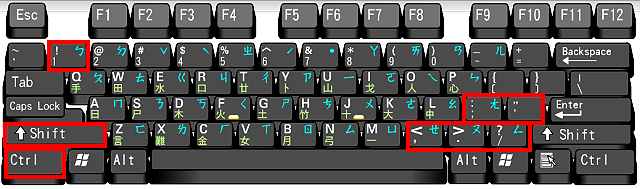 3.除了上述的標點符號使用快速鍵輸入，其它的標點符號，可以按鍵盤的「Ctrl」+「Alt」+「,」三個按鍵，開啟符號表來輸入。
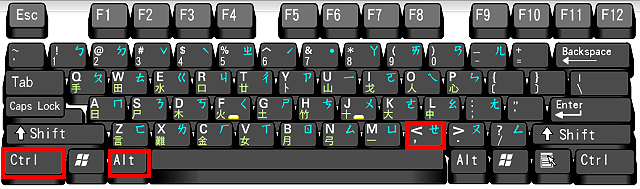 資料來源
https://blog.xuite.net/yh96301/blog/41229803